Работа с родителями в процессе реализации проекта «Овощи и фрукты – витаминные продукты»                                                                                                                             Подукова Лилия Николаевна                                                                                                  воспитатель высшей квалификационной категории                                                                                                                                                                   МАДОУ д/с № 30
Этапы работы с родителями
1-ый подготовительный: провести анкетирование  по проблеме правильного питания в семье; привлечь родителей  к изучению научно-популярной, художественной литературы и  сбору информации по теме; подобрать иллюстрационный материал, атрибуты для театральной, познавательной деятельности детей.
2-ой этап  основной: создать  персонажи  для работы с детьми; разработать  дидактическое пособие «Играем с Витаминкой»;  изготовить книжки-малышки «Азбука здорового питания»;  консультации для родителей «Как приучить ребёнка, есть овощи и фрукты», «Дидактические речевые игры по теме «Продукты питания»; информационные буклеты «Где живут витамины?», «Как преобразить детское меню», «Салаты каждый день -  вкусно и полезно»; совместно с детьми и родителями создать  мини-огород.
3-ий этап заключительный: итоговое детско-родительское мероприятие «Мы дружим с витаминами!»; презентация дидактического пособия -  книга «Играем с Витаминкой»
Сказочные персонажи Витаминка и Микроб
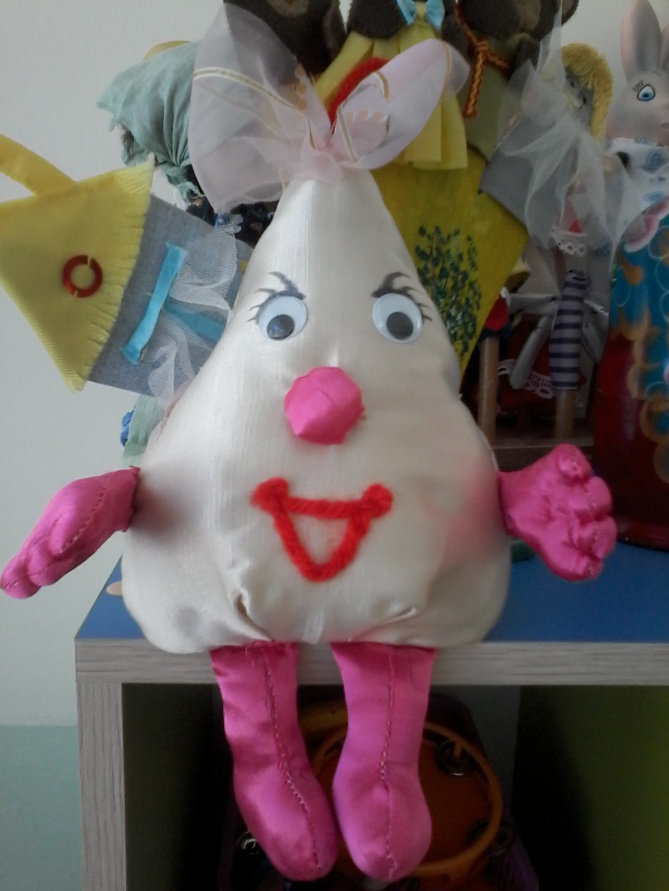 Развивающие игры и книжки-малышки
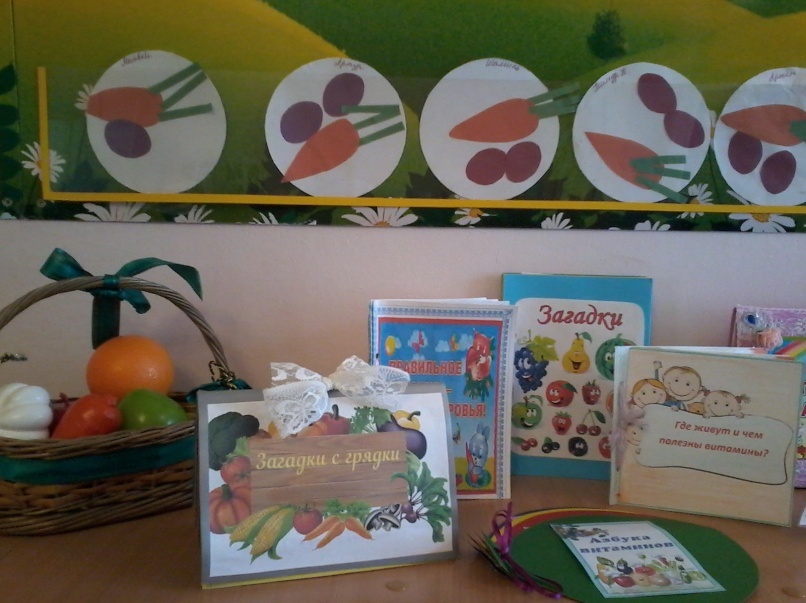 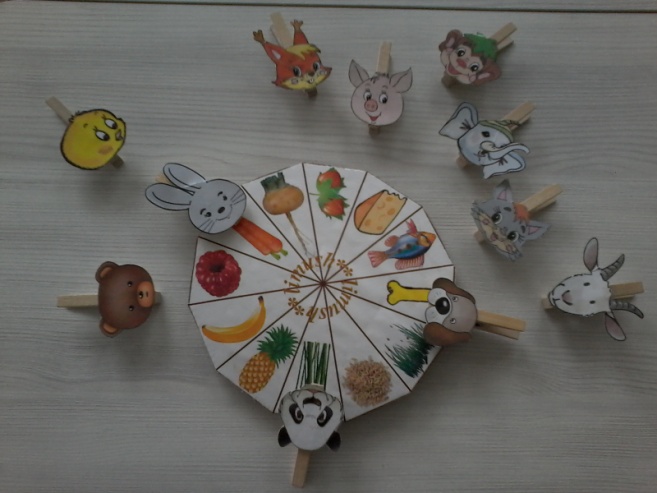 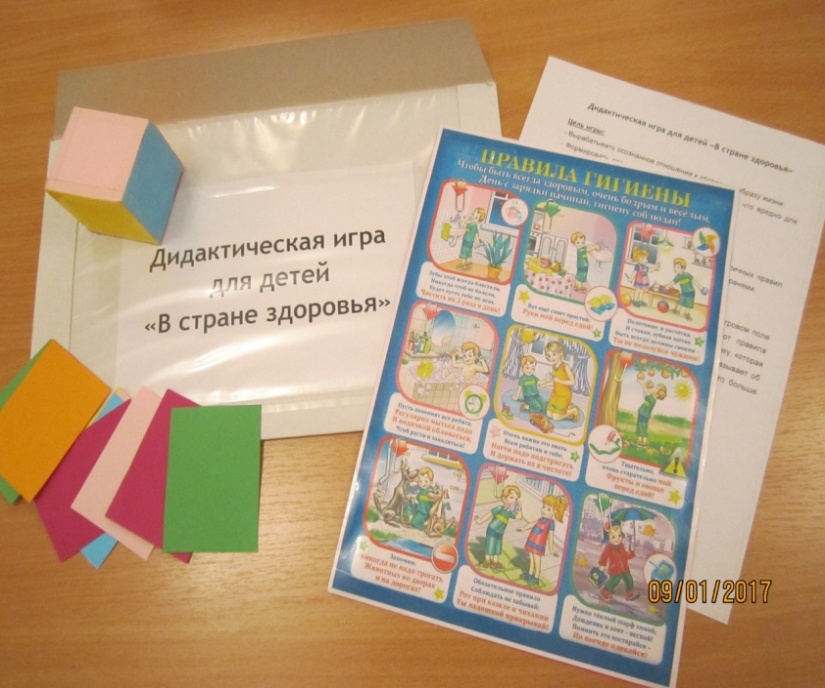 Сюжетно-ролевая игра и театрализованная деятельность
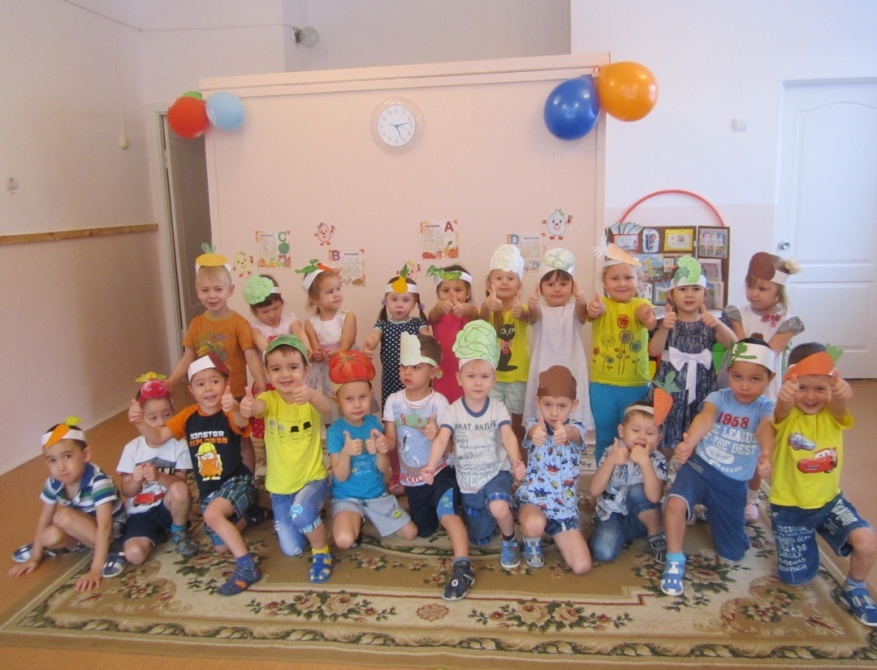 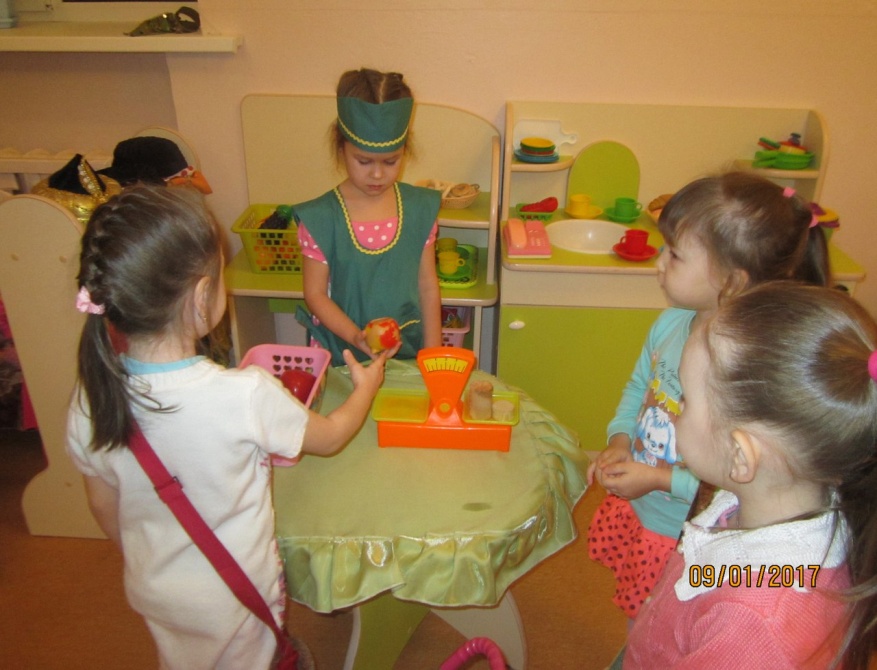 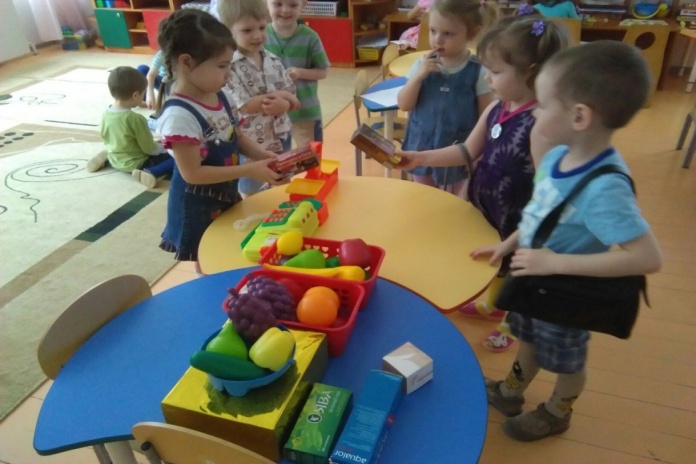 Витаминный огород
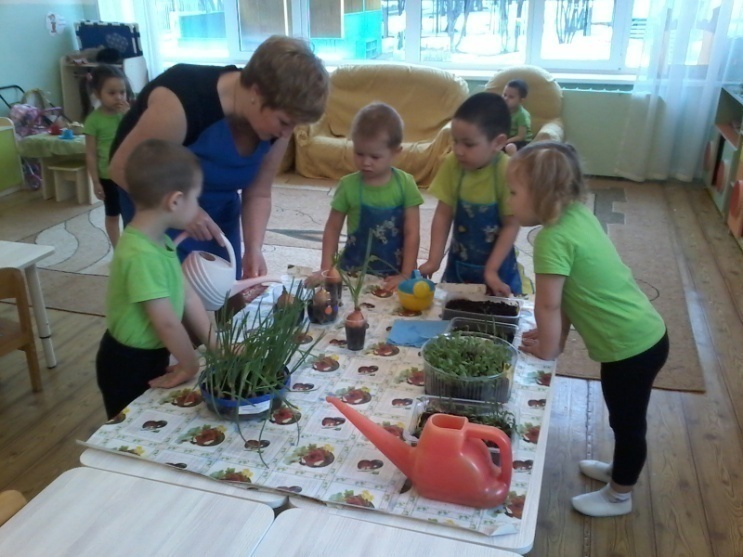 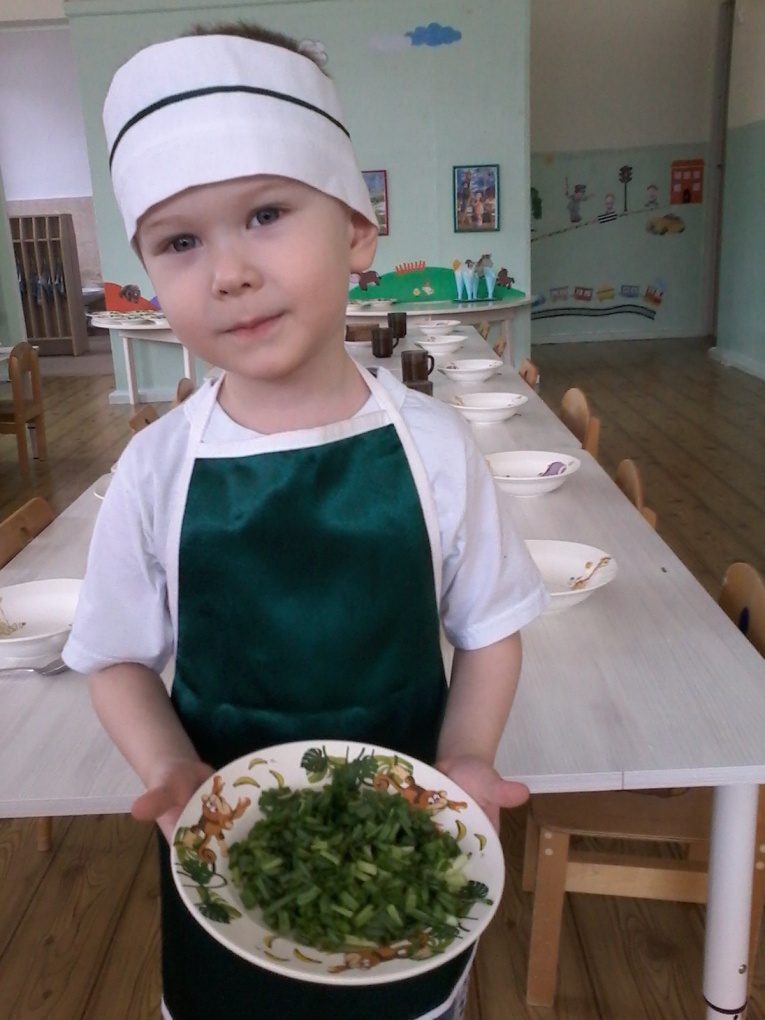 «Мы дружим с витаминами»
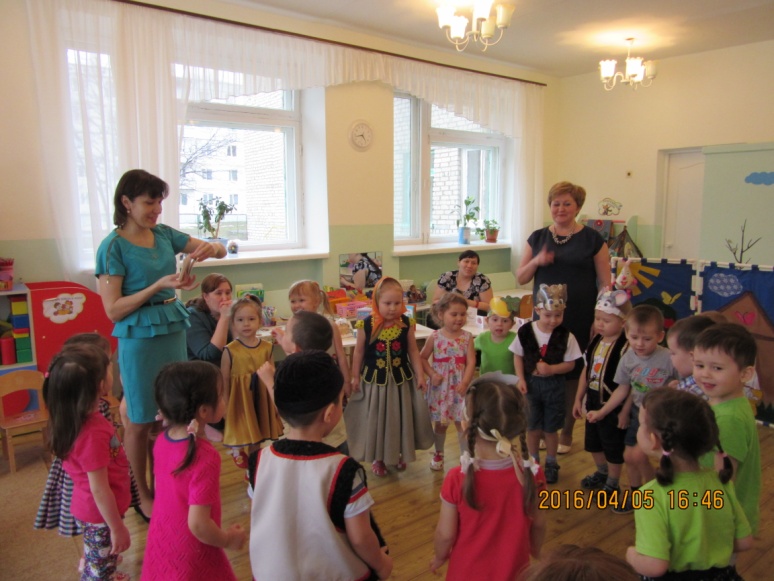 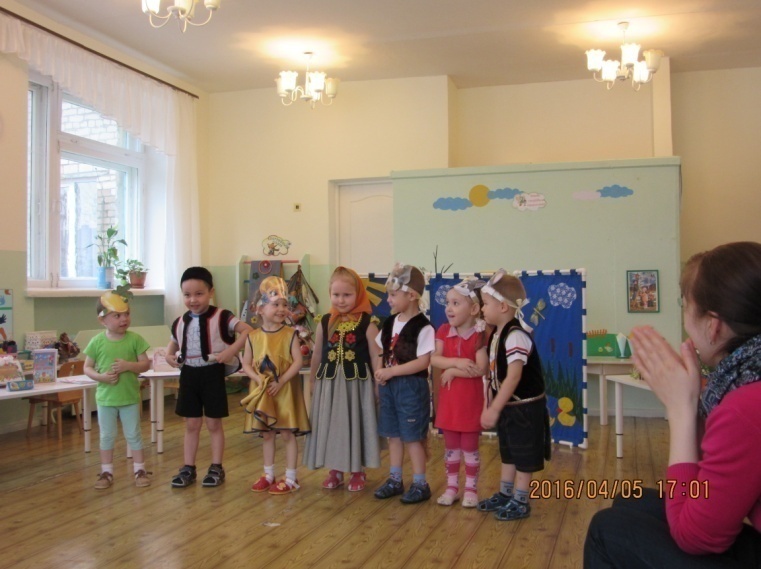 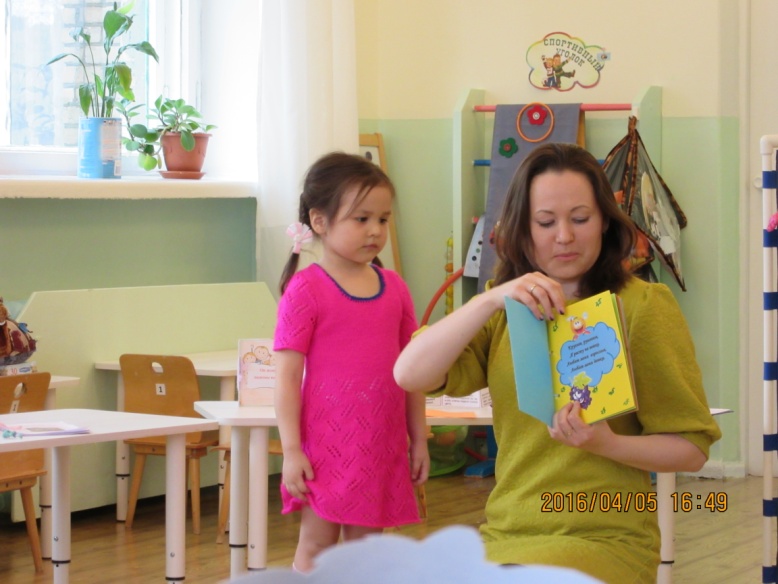 Дидактическое пособие «Играем с Витаминкой»
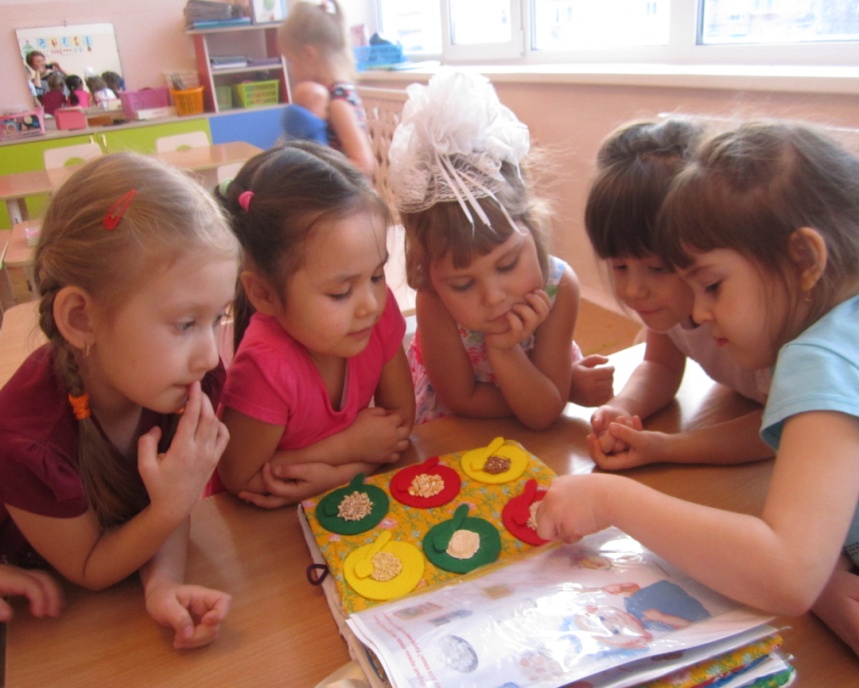 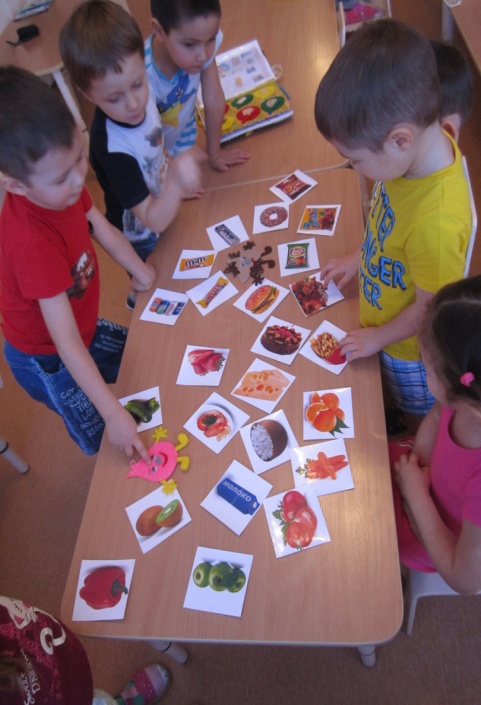 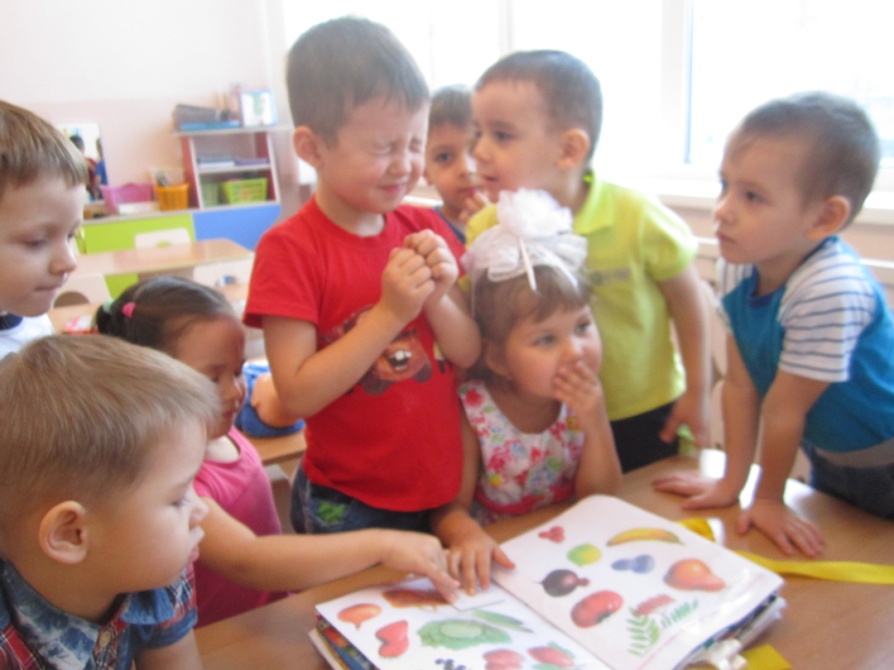 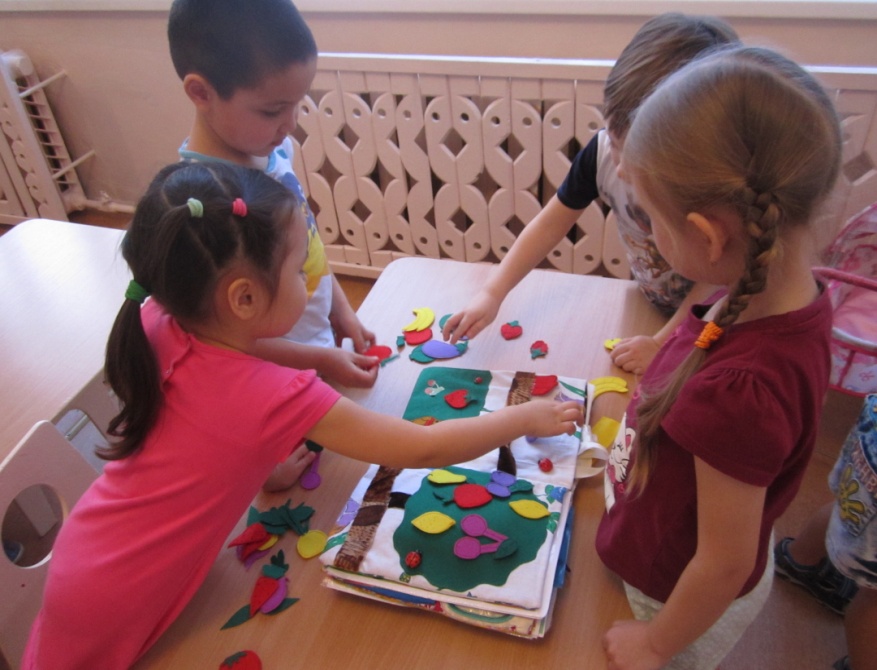 Вывод
В результате совместных мероприятий у родителей проявился  искренний интерес к жизни своих детей. 

Родители обратили внимание на рацион своих детей, внесли изменения в их меню, сделав его более витаминизированным и полезным. 

Родители учат детей заботиться о своём здоровье, бережно относиться к своему организму, что вредно и что полезно для здоровья, как важно есть овощи и фрукты,  как витамины влияют на растущий организм.

В ходе реализации проекта пополнилась развивающая предметно-пространственная среда.
Спасибо за внимание!